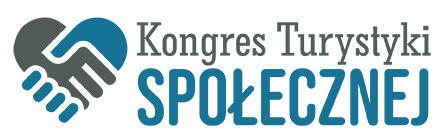 Społeczno-ekonomiczne czynniki organizacji wyjazdów turystycznych w czasachpandemii COVID-19Dr hab. Michał Roman
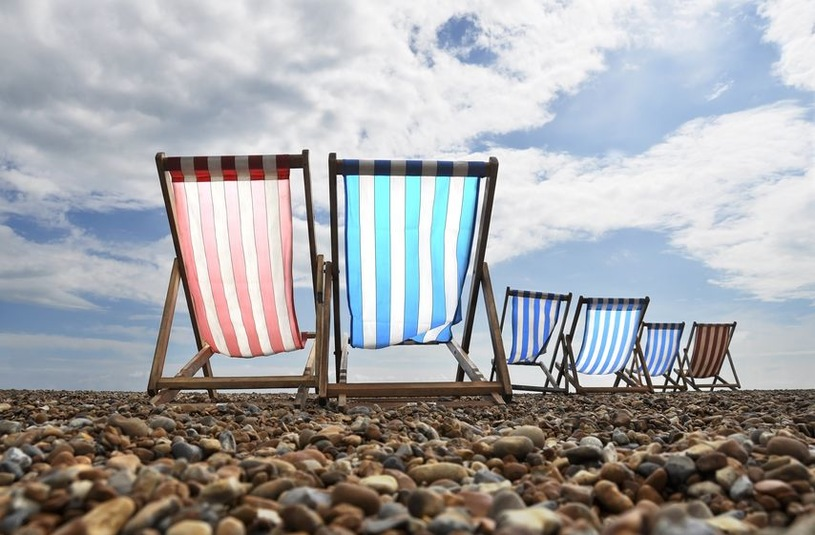 Plan wystąpienia
1. Wstęp.2. Przegląd dotychczasowych badań.3. Cel, metoda i organizacja badań.4. Wyniki badań.5. Wnioski.
Wstęp
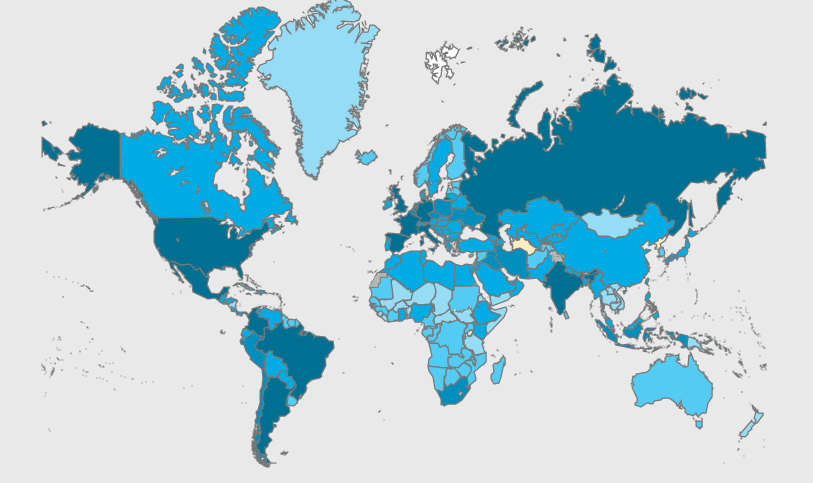 według UNWTO w związku z pandemią COVID-19 w 2020 roku nastąpił spadek liczby wyjazdów turystycznych na świecie o około 80%,

według WHO na całym świecie potwierdzono 219 mln przypadków zakażenia wirusem SARS CoV-2.

w 2020 roku światowy sektor turystyczny z powodu pandemii utracił około 4,5 biliona dolarów – Konferencja Narodów Zjednoczonych do spraw Handlu i Rozwoju (UNCTAD).
Tabela 1. Wybrane publikacje naukowe nt. wpływu pandemii COVID-19 na turystykę
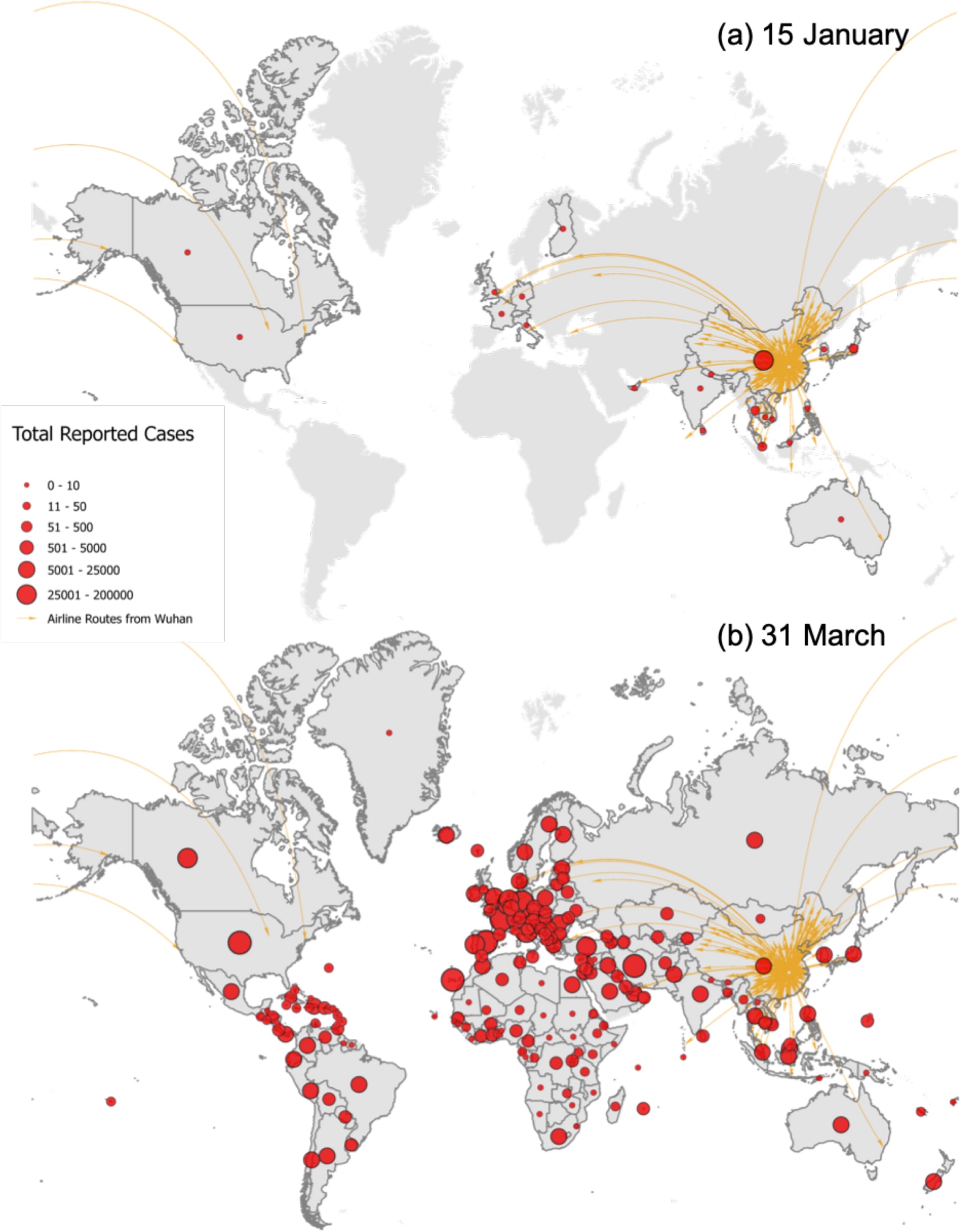 Rysunek 1. Regiony świata o najwyższym ryzyku zakażenia COVID-19 (styczeń-marzec 2020)
Źródło: European Centre for Disease Prevention and Control (ECDC). (2020). COVID-19 Situation update worldwide. https://www.ecdc.europa.eu/en/geographical-distribution-2019-ncov-cases [02.11.2020]
Rysunek 2. Całkowita liczba lotów w latach 2019-2021
Źródło: opracowanie własne na podstawie danych Flightradar24.
Rysunek 3. Codzienne globalne przypadki COVID-19 i globalne loty
Źródło: opracowanie własne na podstawie danych Our World in Data i  Flightradar24.
Pandemia COVID-19 w Nepalu i Polsce (dane na 02.10.2021 r.)
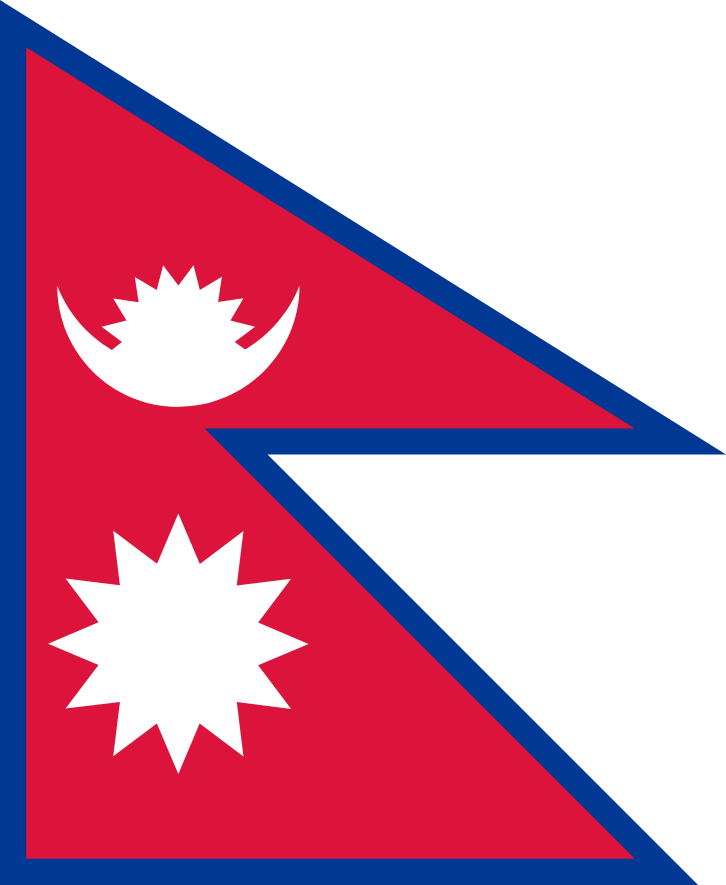 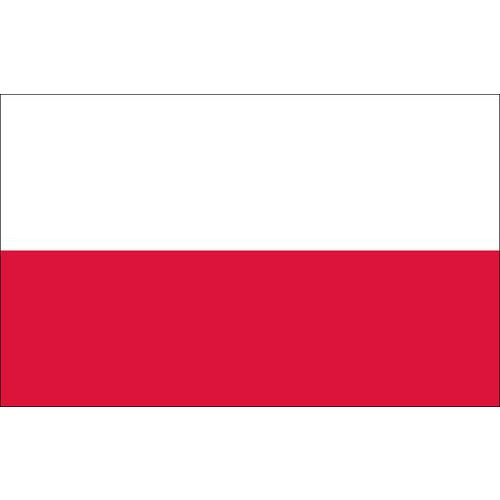 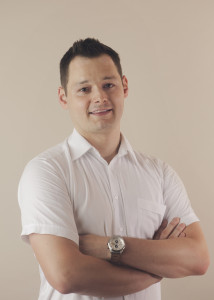 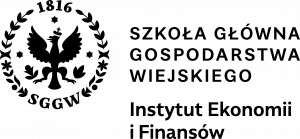 Michał Roman 	Monika Roman	Kumar Bhatta	Prakash Gautam
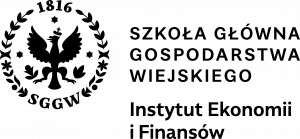 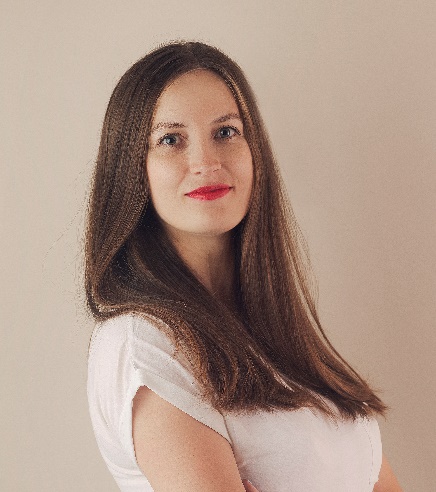 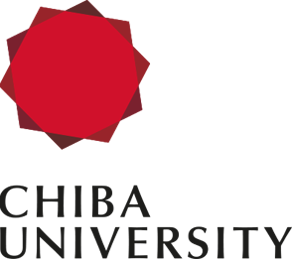 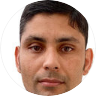 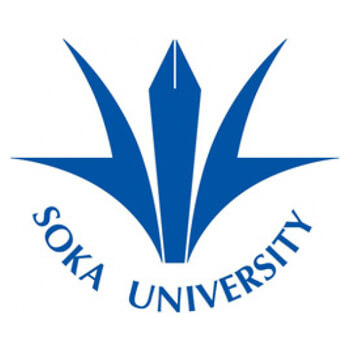 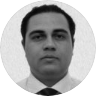 CelCelem badań było przedstawienie aktywności turystycznej respondentów podczas pandemii COVID-19. Dodatkowo określono wpływ pandemii COVID-19 na turystykę w krajach europejskich.Metoda1. Metoda: sondaż diagnostyczny z wykorzystaniem kwestionariusza ankiety. Badania przeprowadzono w styczniu i lutym 2021 roku.- 1012 respondentów z Polski (957 osób zakwalifikowano do badań), (62% kobiety, wykształcenie średnie)- 362 respondentów z Nepalu (190 osób zakwalifikowano do badań),(58% kobiety, wykształcenie średnie)2. Metoda: analiza skupieńObiekt badań: kraje europejskieOkres badań: 2019-2020
Metodyka
Zmienne:x1- zmiana liczby przylotówx2- zmiana obłożenia miejsc noclegowych w hotelach i podobnych obiektachx3- zmiana liczby przyjazdów do turystycznych obiektów noclegowychx4- indeks rygorystyczności (stringency index)Dane: Our World in Data, EUROSTAT
Tabela 1. Korelacja zmiennych
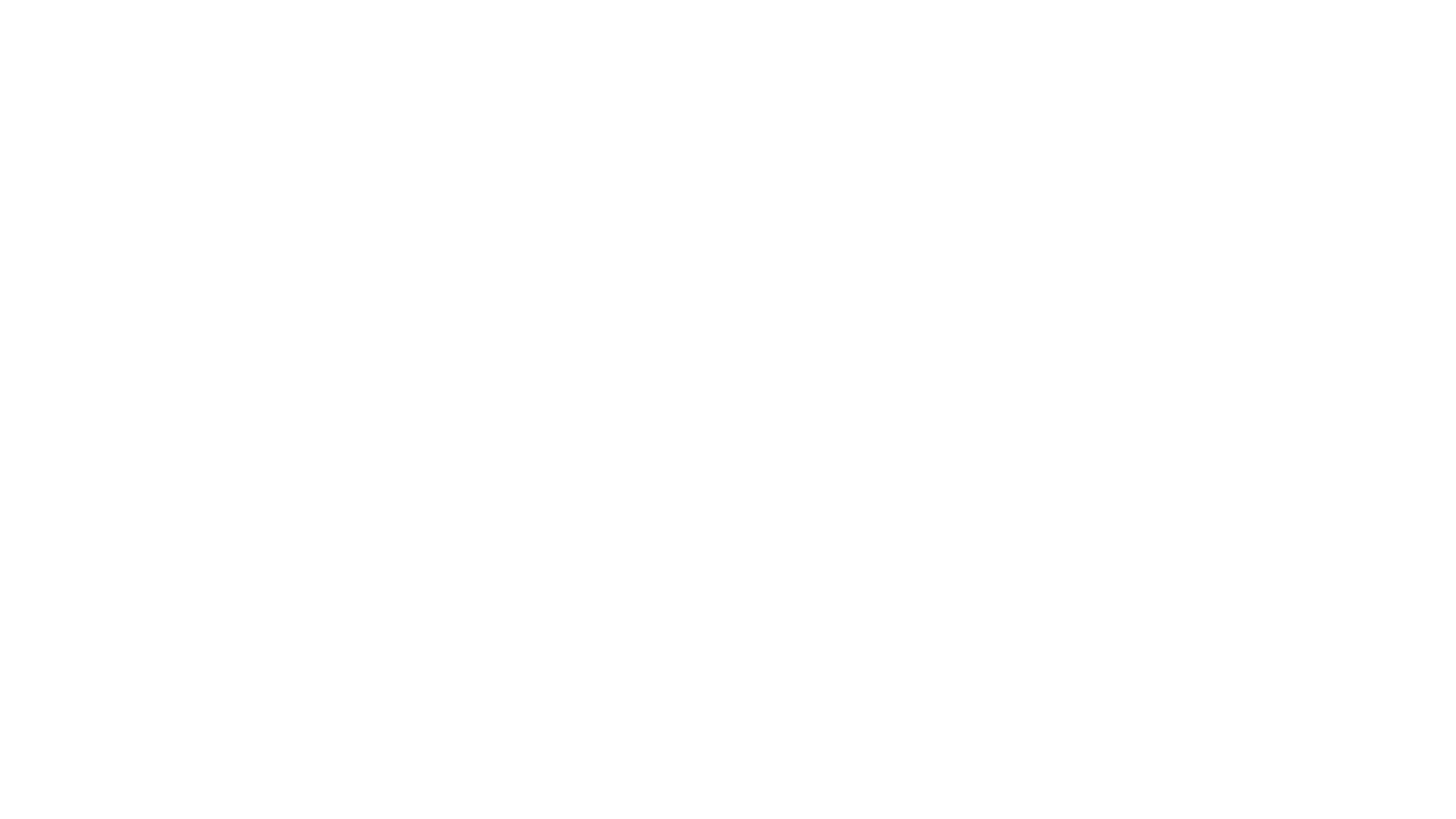 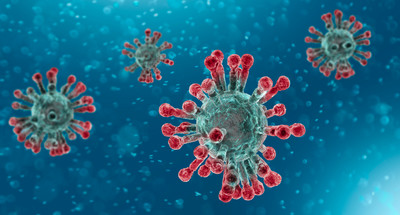 Wyniki badań
Podróżowanie w czasach pandemii COVID-19
Chęć zaplanowania wyjazdu turystycznego w 2021 roku
Chęć zaplanowania wyjazdu turystycznego w 2021 roku w zależności od dochodu respondentów
Wyjazd krajowy czy zagraniczny ?
Korzystanie z ofert biura podróży przed pandemią i w 2021 roku
Czynniki mające wpływ na organizację wyjazdu turystycznego
Wzrost cen wyjazdu
Środek transportu
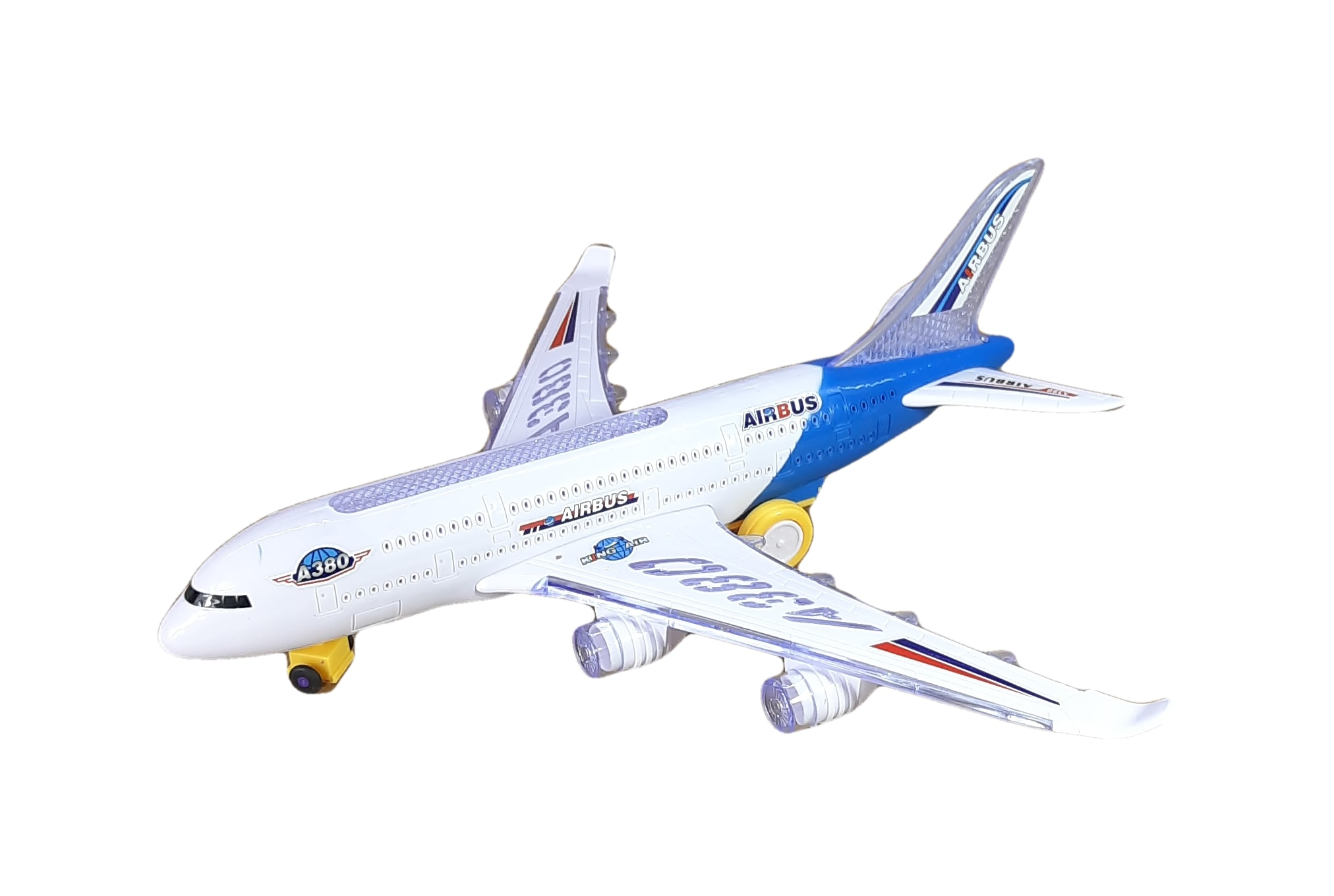 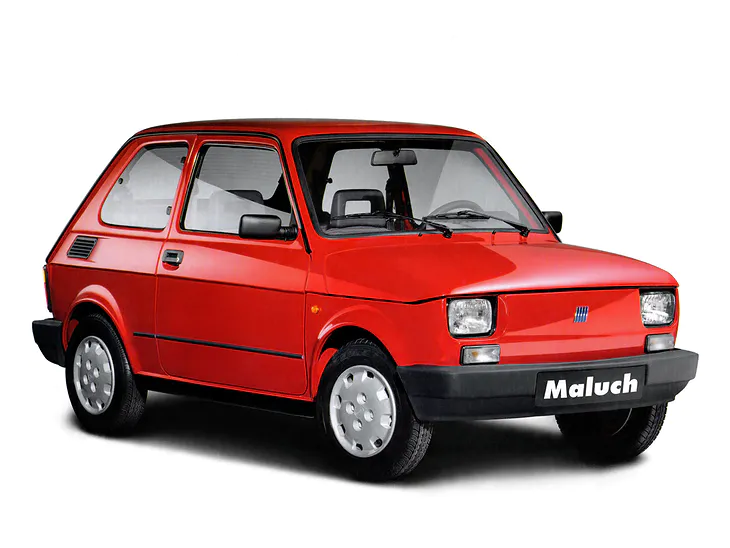 Osoby towarzyszące
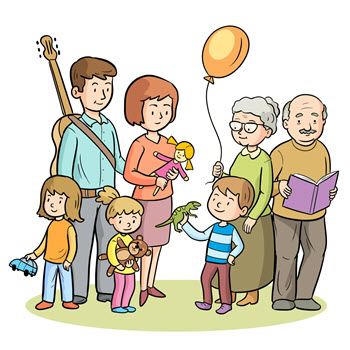 Miejsce wyjazdu
Kraje, które odniosły największe straty ekonomiczne przez pandemię COVID-19 w 2020 roku w opinii respondentów z Polski
Grupowanie krajów wg analizy skupień
Grupa 1
4
4
2
1
Grupa 2
4
4
3
3
Grupa 3
2
3
2
1
Grupa 4
3
1
1
2
Wnioski
turystyka stała się jednym z sektorów najmocniej dotkniętych przez pandemiczny kryzys gospodarczy,

UNWTO oceniła, że powrót do przychodów sektora turystycznego na poziomie z 2019 roku zajmie jeszcze długo i spodziewa się tego najwcześniej w 2024 roku.
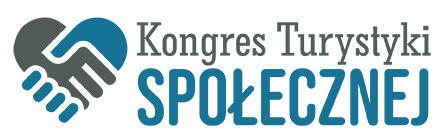 Dziękuję za uwagęmichal_roman@sggw.edu.pl